How to speak Kittilä
Finnish is easy to learn.
You think learning finnish is hard? Well I asure you it is the easiest part to learn communicate with finnish people. Finland has hundreds of dialects but we can seperate them to 8  main ones. 
We have:
1) southwest dialect
2) hämäläs dialect
3) southeastern dialect
4) mid- and western dialect
5) North dialect
6) savos dialect
7) southeast dialect
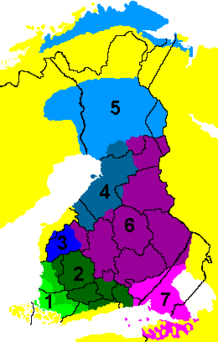 Can you regonice dialect states? 
https://www.youtube.com/watch?v=dfReKFBfu0A
What’s the big difference?
There is actually huge difference with communication on each states for example north dialect and savos dialect might not even understand each other. Let’s take simple sentence for example transated to book finnish to dialect finnish. 
Hello! It sure is beautiful day today. What do you think? = Hei! Tänään on kaunis päivä. Oletko samaa mieltä?
 southwest dialect: Mores! Tänää o kaunis päivä. Oletko samaa mahtaks sitä sanokka kehrata mielt?
 hämäläs dialect: Moro! Tänää on kyllä kaanis päävä. Ookkos siä sammaa mieltä?
 southeastern dialect: Moro! Tänähä on kaunis päivä. Minihä sää tuumaat?
mid- and western dialect:Terve! Tännää on kaunis päivä. Ookkos nää sammaa mieltä?
 North dialect: Tere! Tänhän on kyllä kaunis päivä. Olethan tuumaakkos sammaa?
 savos dialect: Hei! Tännää on kaanis päev. Tuummaakkos sinä samaa?
 southeast dialect: Moi! On ilimoi taas pielly. Huntaakkos näe.
Key to learn Lappish a.k.a north dialect
When you reach Lapland there you hear ex. ’Me=minä’ as ’mie’. That’s at least when you know your right place. When you start to learn lappish you use letter ’’h’’ and you double hard some of the letters (bcdfghjklmnpqrstvw). If you sometimes miss hard letters completly at the middle of word like ’I put pot on the table’ = ’Minä laitan padan pöydälle’ = ’Mie paan paan pöyväle.’ Also men you hear ’ts’ you change it on double ’t’. 
Now that you lerned the main lappish way, I intreduce you main lappish dialects:

4)Jällivaaras dialect 
3)Kemijärves dialect
2) Kemis dialect
5) Ruijas dialect
1) Tornios dialect
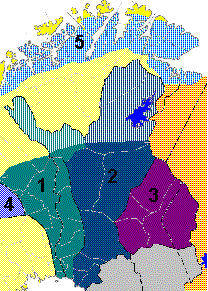 Kittilä speaking can you hear Rovaniemi?
Kittilä belongs to Tornios dialect area a.k.a. ’’meän kieli’’ and has its differnce between small villages. Experts has studied the differnce of different villages dialect and they say that rovaniemi has the strongest slang on lapland and Kittilä is going little bit literal finnish way. For ex.
Rovaniemi: Misä/täsä (here/there) Kittilä: missä tässä
R:Taloossa (in the house) K: Talossa
R: Kolome, Neliijä (3,4) K:kolme, neljä
R:selevä (allright) K:selvä
Historical Kittilä dialect
Try to translate this text on a paper on your language/english or literal Finnish:
EH: No se oli sillon teidänkin nin ko lapsena ollessa ni se huushollihomma ni aika lailla toisellaista tietenki ko nykyää?
HT: voi voi kyllä oli toisellaista ei ole ollu ei ee- minun sisko näki ensim̆mäisen auton. tsiellä huilaamassa ja een, mie tuota äiti se vishiin oli nähny autoja autoja enneŋki, tieteŋki hään_oli nähny, mutta miun sisko tuli ja sa- sieltä ulko(a ja, ja sanno että "mikä oli se kone joka siel vaa tippu ja möyrästi" [nauraa makeasti] joo, ja äiti, ihmetteli että no kyllä se tieteŋki oli taisi auto se ny oli kyllä sen ajaŋ kul- voi voi kyllä oli, ei ku hevoskyytillä meni minne minne ja mie olen tehny veikkoset, niin että, peltojakin tehthin nim poroilla, kaksi porowa rinnan niŋ ku niŋ ku ainaki, niŋ ku valjashevoset, ja niitä piti taluttaa ja isä̀ se sitte ohjas tuota, m- mei- meltakhi sanothin semmosta se eij_ollus niir raskas ku aura., ja niin tehthim peltoja ja ja niin niillä poroilla. sillä lailla nii.
EH: Miten se poro poro pellontekoon eikös se ole vähän tämmönen äkkinäinej ja tuommone?
HT: ei se ole kyllä ne vain niim marsit siiŋ ku niitä talutteli nautsiin? niil lyhyestik kiin niiŋku hevos- niiŋkun hevoset nyt ku- nyt panhaav vaan ni sais siiŋ ka. hm.
EH: Siin_oli teijän talo- oltava siinä taluttamassa?
HT: joo minun minun ne täyt taluttaa ja, isä sitte ohjas sitä, melttAA mitä-
EH: Minkälaine ?
HT: mut sit kaa- karhittemhaan niiŋ karhi oli ja, niiŋ karhi oli semmonen että, ei se ollu näinä raskhaita karhi(a se oli vähäŋ keveämpi mutta rautapiit vaan, ja mie se, taluttelin sitte niitä, seŋ karhin niissä ja niin se karhi tehthin sekàsij ja samam puolat siŋ kansa niin se aina se oli se yksi poro jakso vettää mutta, sitä melttaa eli auraa ei jaksanu yksi se ka- piti olla kaks.
EH: Jaa mitä se puolaaminen oli?
HT: no semmonen että silitethään näiŋ kö, näin, ikää hyvät, se on se jyrä ä- e- puo- ennen sanothim puolaamiseksi mutta nyt nyt se on se jyrä, JOO joo.
EH: No tuota, pitikö sitä muissa ulkohommissa ollas sitten?
HT: voi mie olem pannu aitaa, mie olen tehny puita hakannu halkoja, mettässä kaatanu ja ajanus sitte, sittek ku hevonel laitethiiŋ kun kotitalho- ee- minuŋ koti(ani, mie ajoin sillä, pui- ee- hakkasim metsässä kesäpuut ja niin ja – – koti(a ja, ja niin se, net te- tehthiij ja sitte tehthii halot sit mie olen tehny halkoja pannu aitoja ja, ja ja ollu ku ei ollu, miuŋ kaikkiin nuorin veli, ollu miestä ei ollu muuta ku se vanha isäNTÄ , niin kyllä ei sitä ei ei kukhaan uskok kuiŋka se oli raskasta se on lapsuu(est astip pitänyt tehät töitä.
EH: Mitenkäs se aijampanoki käypi noin naisihmisellä?
HT: nii siitä tuli niin hyvä, ei aivan niiŋkum miehet olis panheet.
EH: Minkälaista aitaa te panitte?
HT: no semmosta semmosta hie- aitaa elikkä se on semmosta sorkka(aitaa vaikka miŋkälaista aitaa, monem monem monetui laista, niin eihän sillon ollun näitä piikkilaŋkoja, ei pui- kum puusta se piti kaikki tehäj ja niitä pitiki pannan niitä aitoja nii et sillon, vathan alle – – eihän niitä näil laijunnettun niiŋkun nyt että ittek kukaneŋki, täopsiin siellä net piti niin tykki(äj jos niitä oli niitä niittyjä sielä, aijataan niitäkij jos oli lehmää saatavISSA. ja ei mitääm muuta määrää kyllä se oli kauhe(a se se homma ja, ja kaikki tehä itte ee- kaikkit tehä niin aijaalaŋŋat ni ja ja ja sen semmoset ja kuu- ja käyvvä heinä, l- toisesta paikkaa.